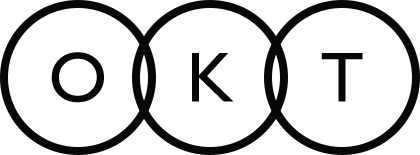 Bill C-35, An Act Respecting Early Learning and Child Care in Canada
for the Chiefs of Ontario Early Learning and Child Care Gathering
June 26, 2023

Prepared by Jessie Stirling | jstirling@oktlaw.com
Olthuis, Kleer, Townshend LLP
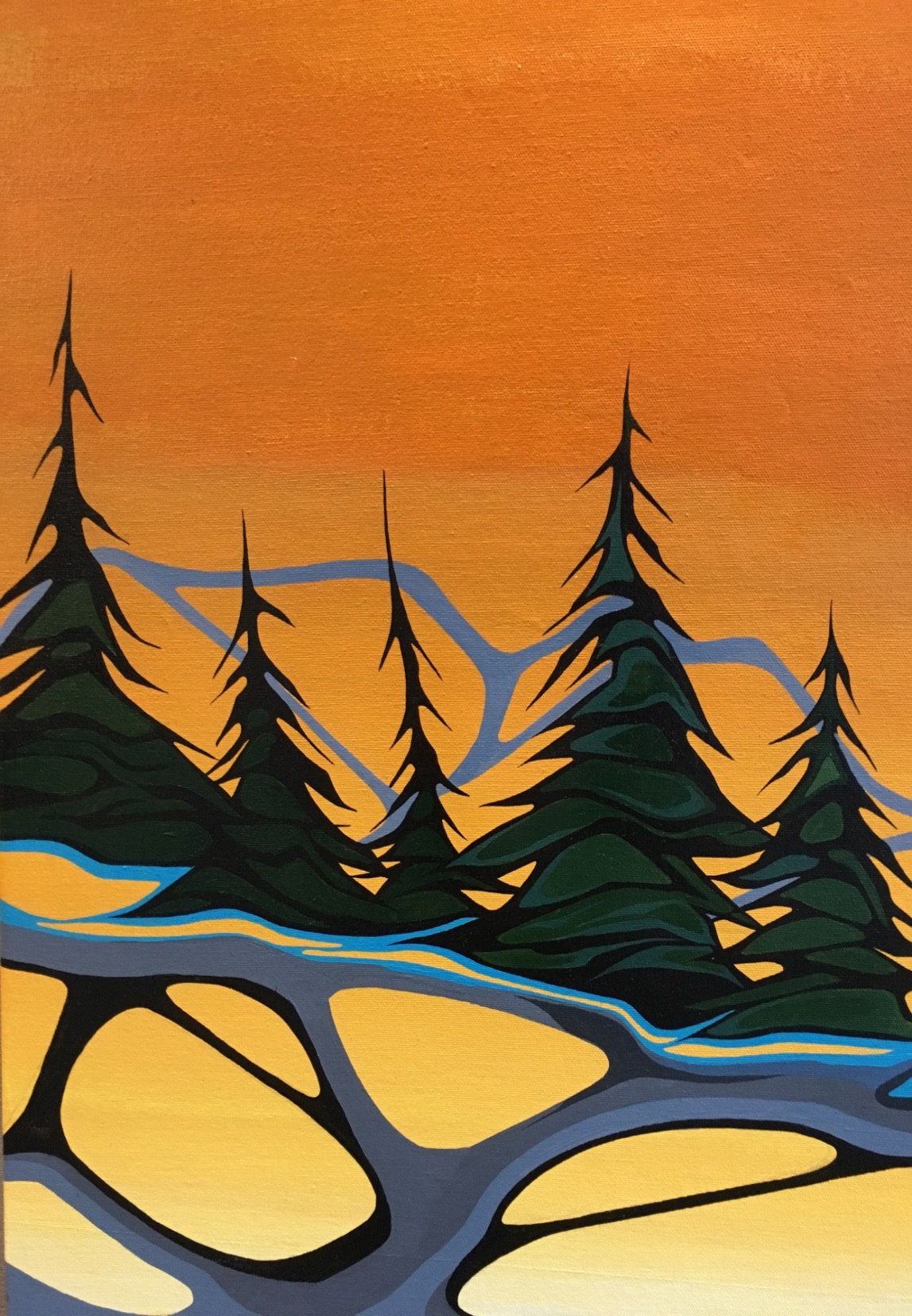 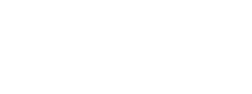 Overview of Presentation
Background
Overview of Bill C-35
Analyzing Bill C-35
COO Submissions to Standing Committee
2
Your sovereignty.   Your prosperity.   Our mission.
Background
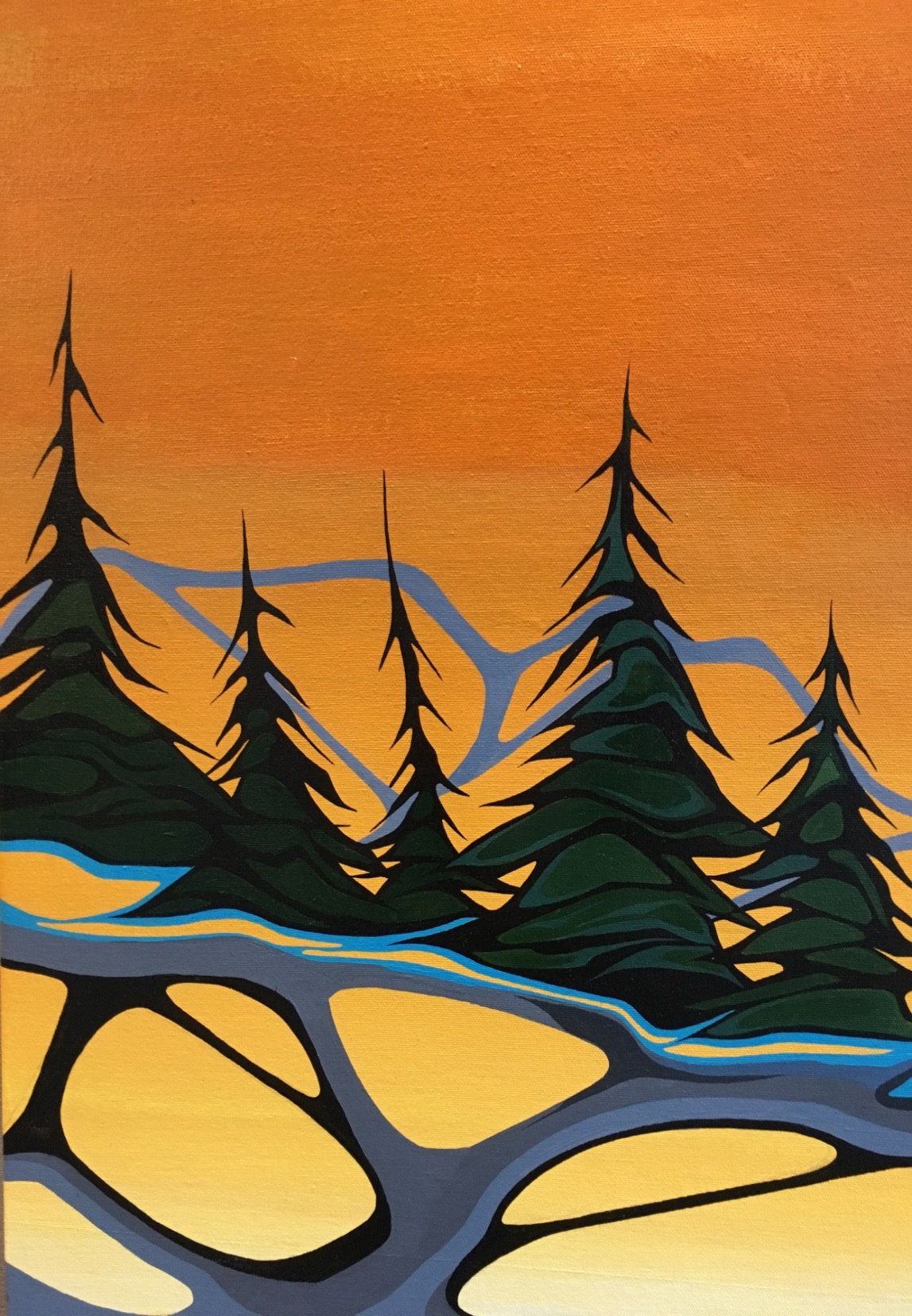 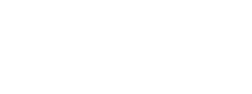 Key Points
Bill C-35, An act respecting early learning and child care in Canada (also referred to as the Canada Early Learning and Child Care Act) was announced on December 8, 2022
Stated goal of bill is to build an affordable, inclusive, and high-quality Canada-wide ELCC system
Currently at Third Reading in the House of Commons, which will be followed by a review by the Senate
As of April 1, 2025, a min. of $9.2 billion in federal funding will be provided each year
Goal is to achieve an average parent fee of $10 a day for all licensed child care spaces by March 31, 2026
4
Your sovereignty.   Your prosperity.   Our mission.
Overview of Act
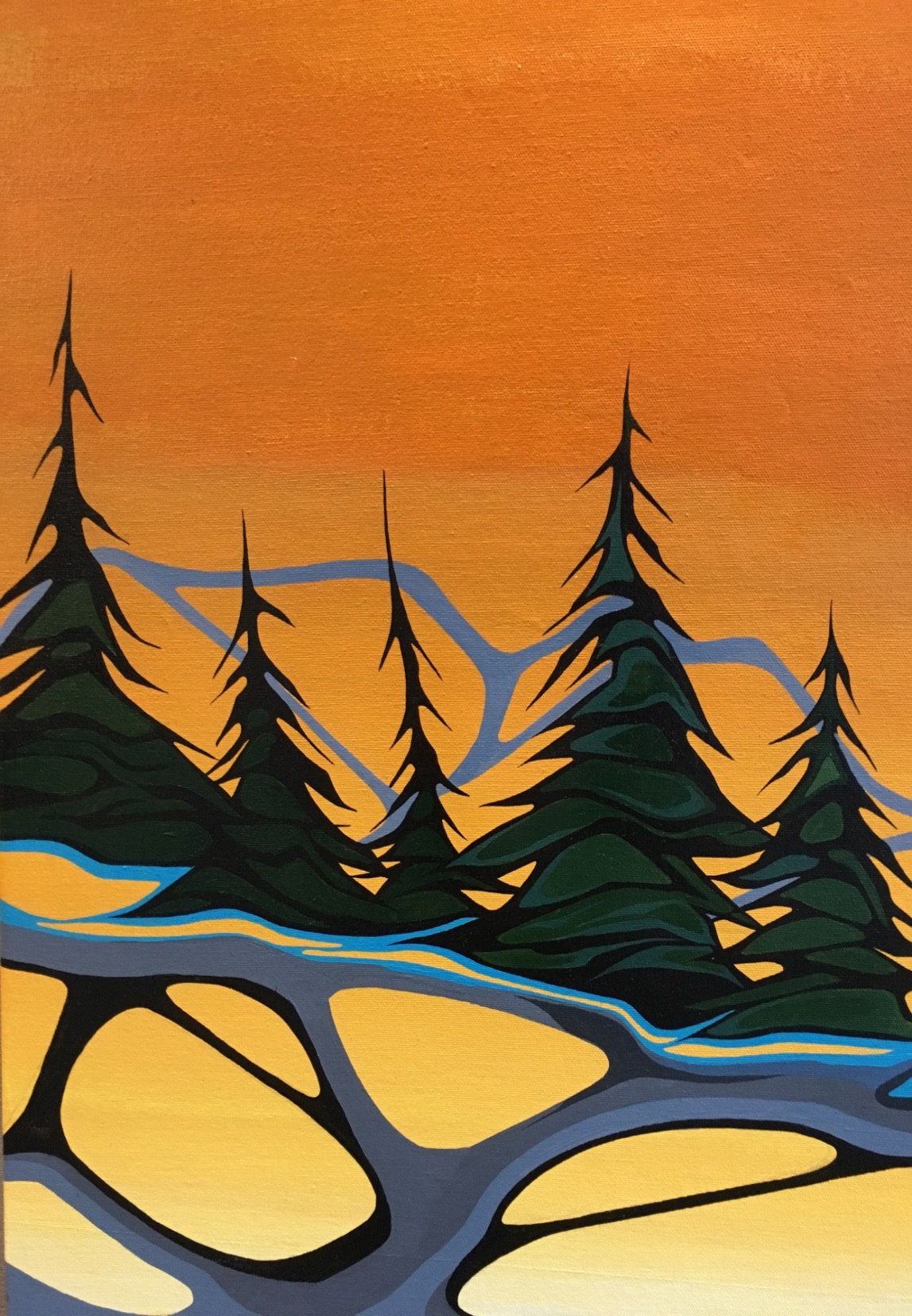 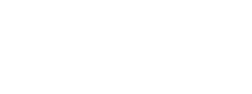 If passed, Bill C-35 would do 4 things:
Set out Canada’s vision for a Canada-wide ELCC system and its commitment to ongoing collaboration with the provinces and Indigenous peoples to support them in their efforts to establish and maintain such a system (sections 5-7)
Establish a permanent, legislated commitment on Canada’s behalf to maintain federal funding for provinces and Indigenous peoples for ELCC programs and services, including ELCC programs and services for Indigenous peoples (section 8)
Establish the National Advisory Council on Early Learning and Child Care, which would provide third-party expert advice to Canada and serve as a forum for engagement on issues and challenges facing the ELCC sector (sections 9-15)
Enhance accountability by requiring that the federal government report to the public annually on federal investments and on the progress being made towards an ELCC system (section 16)
6
Your sovereignty.   Your prosperity.   Our mission.
Analyzing Bill C-35
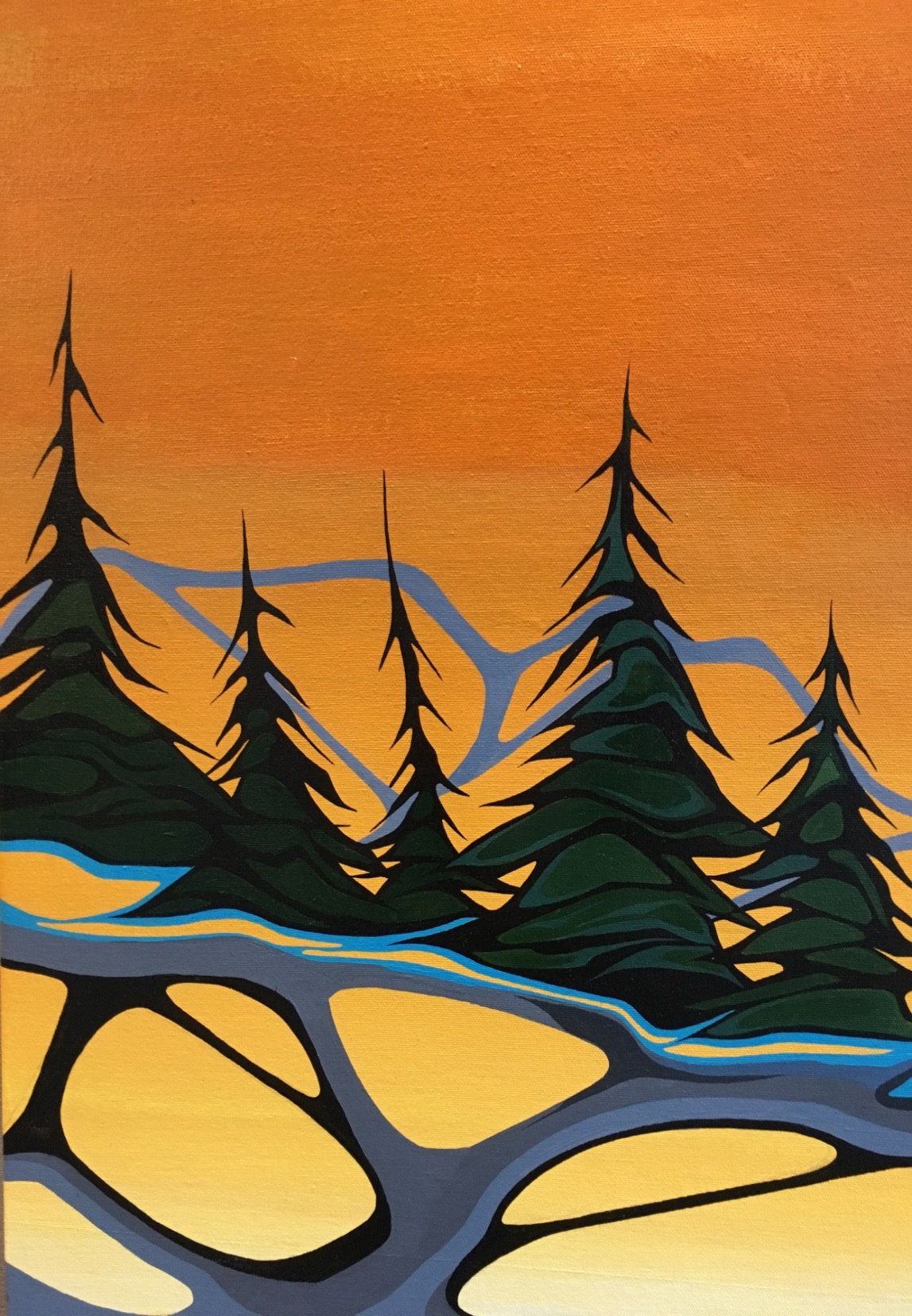 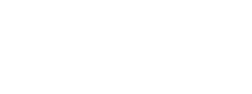 Introduction
Bill C-35 was reviewed by House of Commons Standing Committee
More than 60 individuals and organizations made submissions, including COO. COO, in its submission, suggested 6 ways to improve Bill C-35 from the unique perspective of Ontario First Nations.
Other Indigenous organizations like NAN, FSIN, OFIFC, and the AFN made submissions that were quite similar to COO’s.
On May 4, the Standing Committee published its report on Bill C-35, which included several amendments to the legislation. Some of COO’s recommendations were adopted by the Committee and are reflected in the updated draft legislation; others were not.
8
Your sovereignty.   Your prosperity.   Our mission.
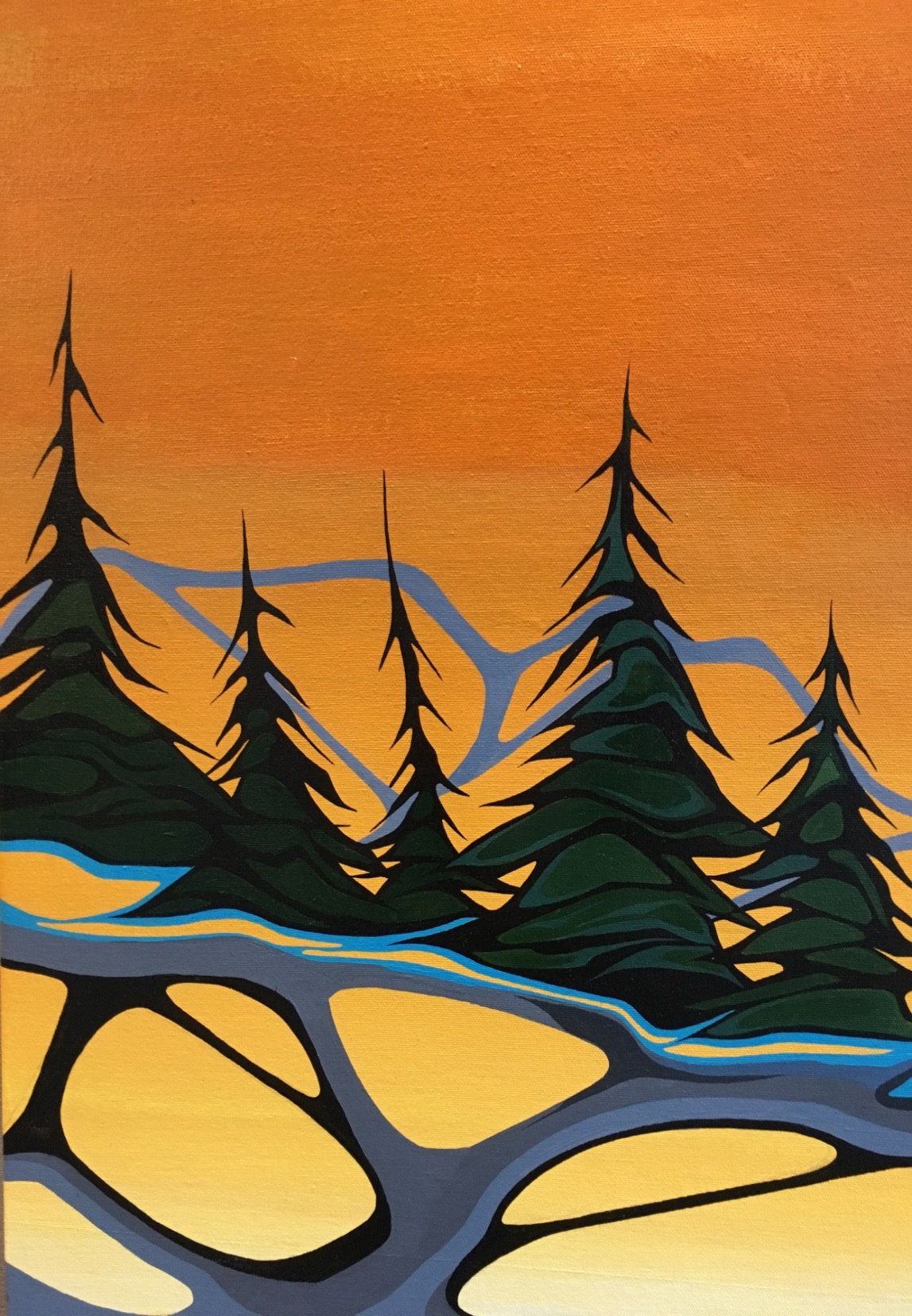 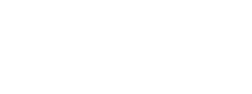 1) First Nations-specific definition of “high quality”
COO submitted that the quality of ELCC programs and services delivered to First Nations children and families must be evaluated differently, and that a First Nations-specific definition of “high quality” is needed. 

ELCC services for First Nations children and families must meet their unique, be culturally appropriate, be culturally relevant (traditional languages, values, and customs), and be grounded in First Nation worldviews. 

Bill C-35 requires that ELCC programs and services meet the standards set by provincial governments or Indigenous governing bodies, be reflective of evidence-based best practices in service provision, and respond to the varying needs of children and families. Bill C-35 also refers to the need for culturally appropriate ELCC programs.

However, Bill C-35 does not discuss what culturally appropriate means.
9
Your sovereignty.   Your prosperity.   Our mission.
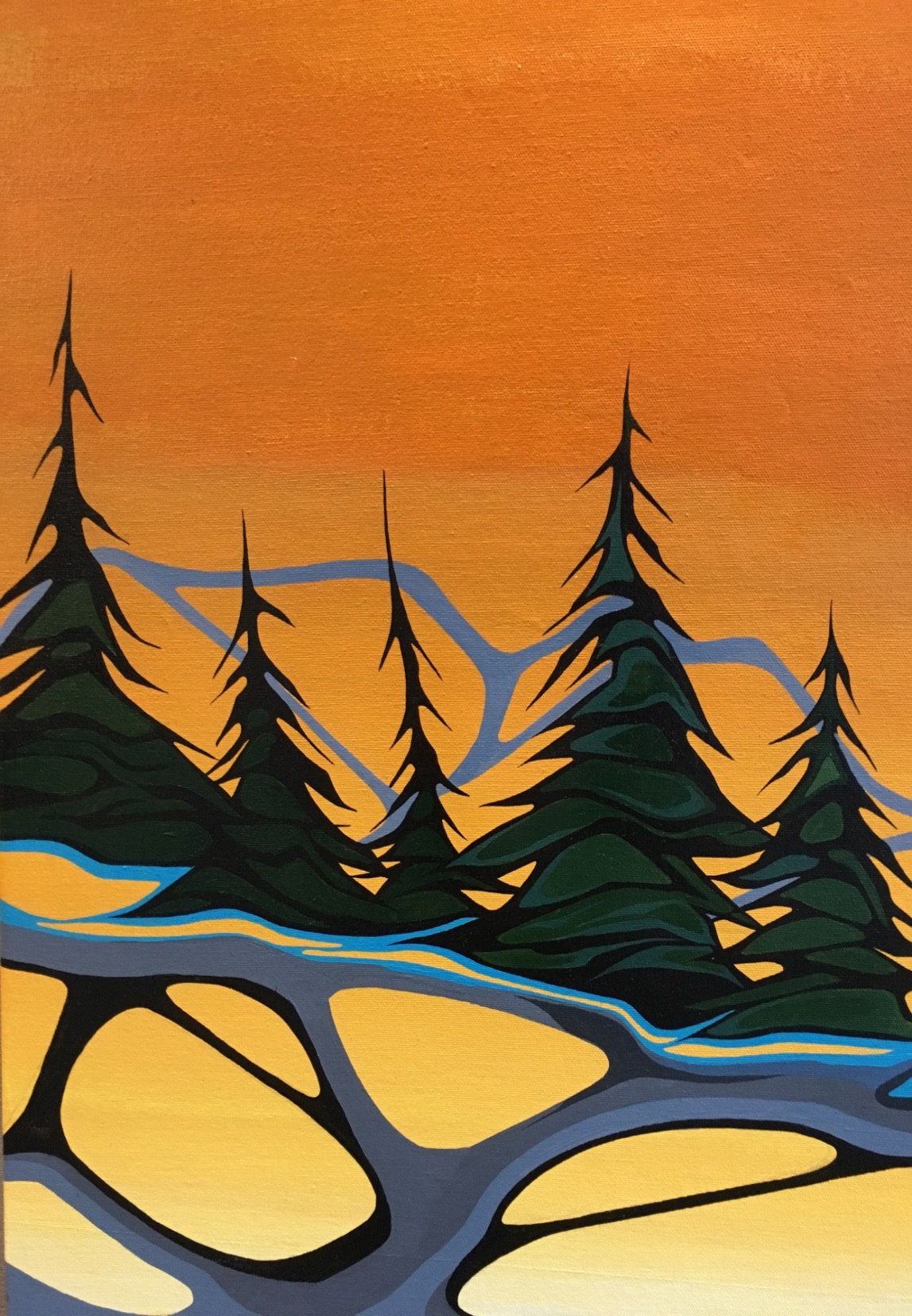 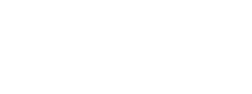 2) Respect for First Nation jurisdiction and self-determination in ELCC
According to the Backgrounder prepared by Canada, Bill C-35  would “fully respect provincial and territorial jurisdiction, and Indigenous rights, including the right to self-determination, while recognizing that the federal government has a role to play in setting guiding federal principles and in providing financial support. The proposed Act would not impose any conditions or requirements upon provincial and territorial governments, or Indigenous peoples.” 
COO drew attention to the fact that Bill C-35 does not acknowledge First Nations’ inherent rights and jurisdiction over matters related to their children.
10
Your sovereignty.   Your prosperity.   Our mission.
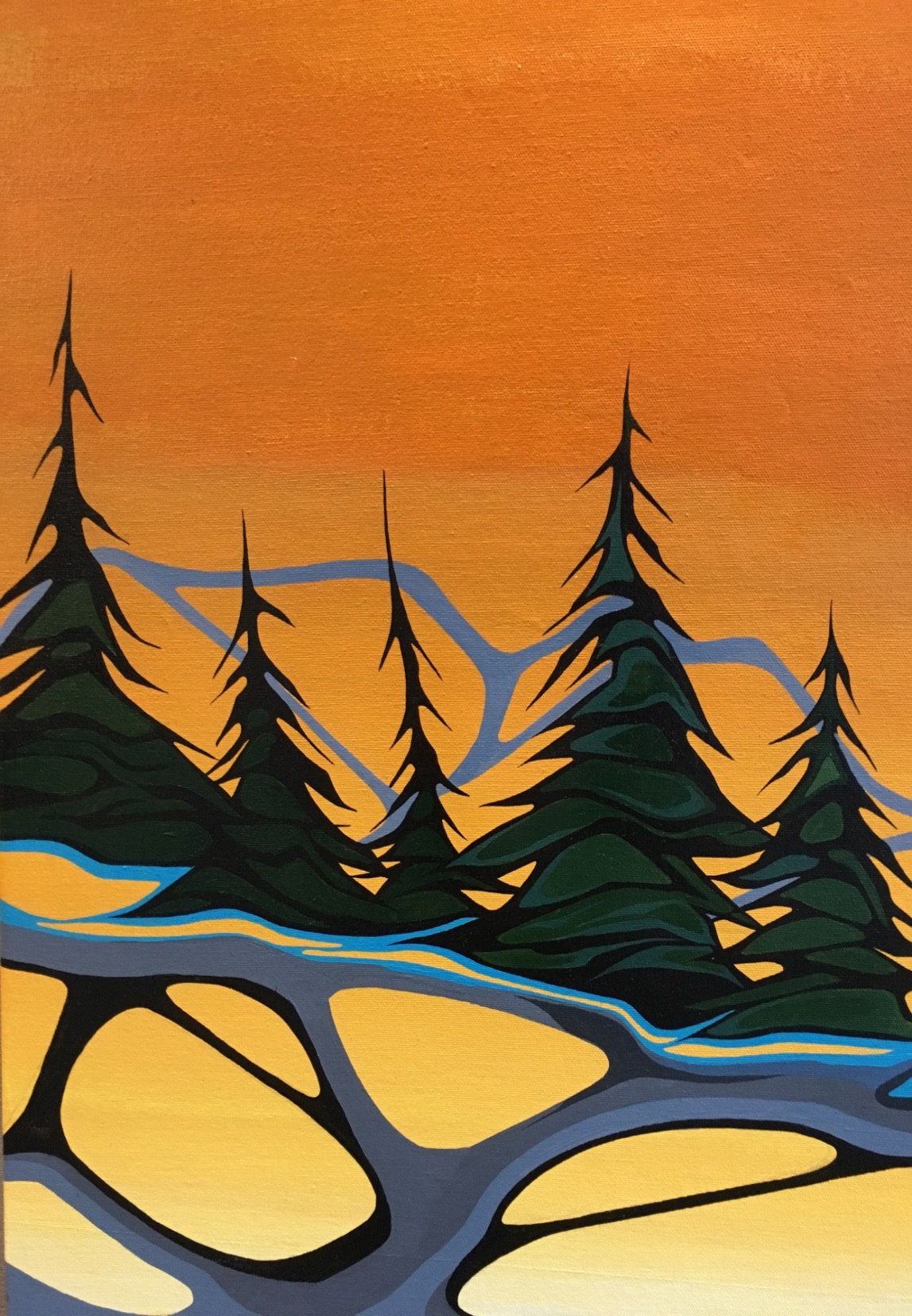 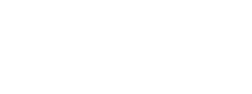 3) Federal commitment to increase funding for First Nation ELCC systems
What Bill C-35 says:
Bill C-35 commits Canada to collaborating with, and funding, the provinces and Indigenous peoples in order to support them in providing ELCC programs and services, including programs and services for Indigenous peoples.  
With respect to funding, Bill C-35 states at section 8 that “[t]he funding must be provided primarily through agreements with the provincial governments, Indigenous governing bodies and other Indigenous entities that represent the interests of an Indigenous group and its members”.
What Bill C-35 does not say:
Bill C-35 does not commit Canada to provide needs-based and substantively equal funding to support First Nations to deliver ELCC programs and services. 
Bill C-35 does not say anything about levels of fundings
11
Your sovereignty.   Your prosperity.   Our mission.
[Speaker Notes: First Nations have suffered from inadequate, inconsistent, and unpredictable funding for ELCC which has undermined First Nations’ ability to deliver their own ELCC services.]
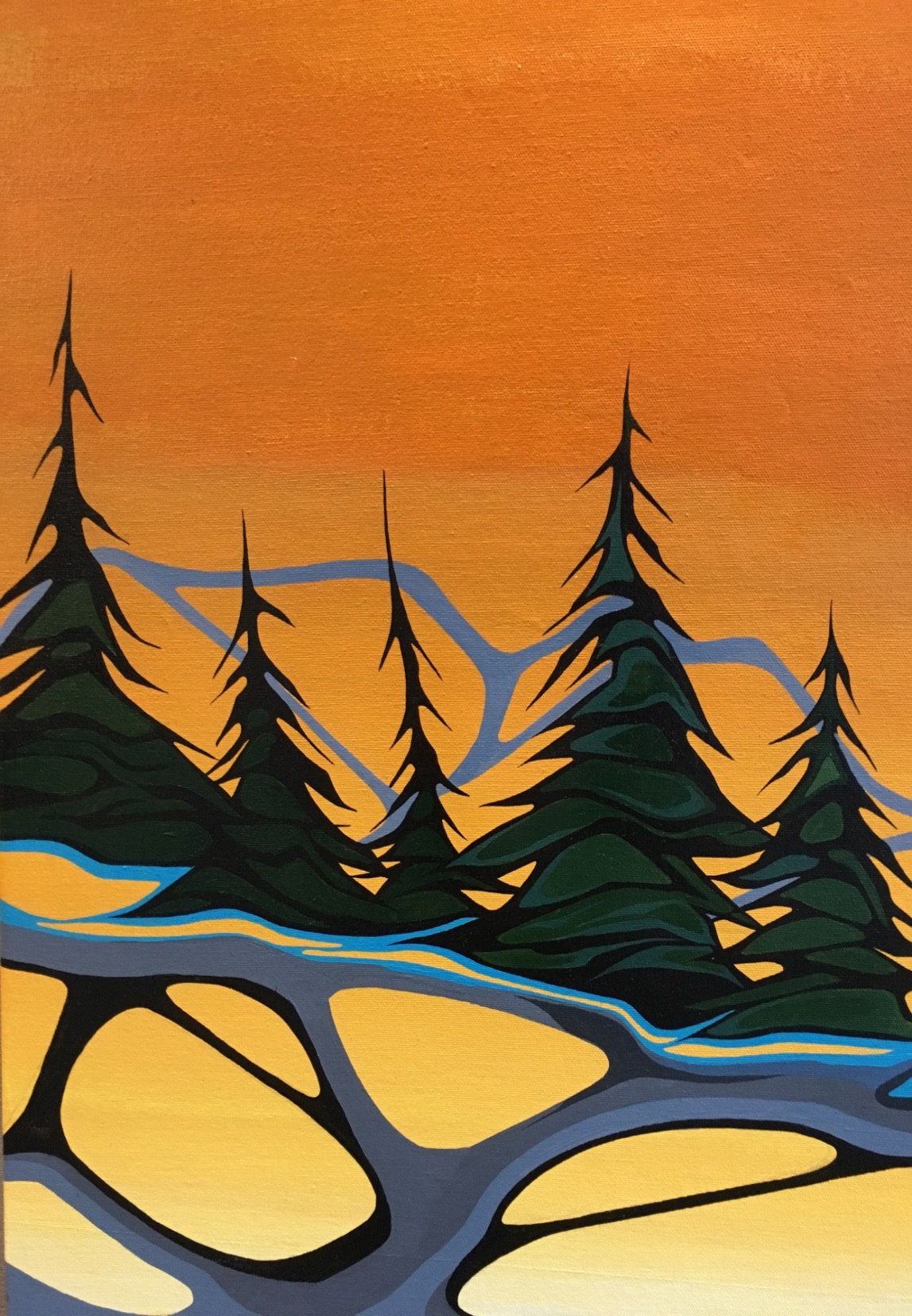 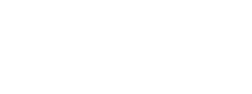 3) Federal commitment to increase funding for First Nation ELCC systems cont.
The reliance on agreements to fund ELCC services for First Nations leads to uncertainty about levels of fundings that make planning and engagement difficult, in addition to putting disadvantaged First Nations in potentially imbalanced negotiations.
To support First Nations to realize the aspirations identified in Bill C-35 and in the Indigenous ELCC Framework (the “Framework”), COO called on Canada to make a statutory funding commitment in the legislation for First Nations ELCC. 
COO also voiced its concerns around Canada’s decision to not enshrine the Framework in Bill C-35.
12
Your sovereignty.   Your prosperity.   Our mission.
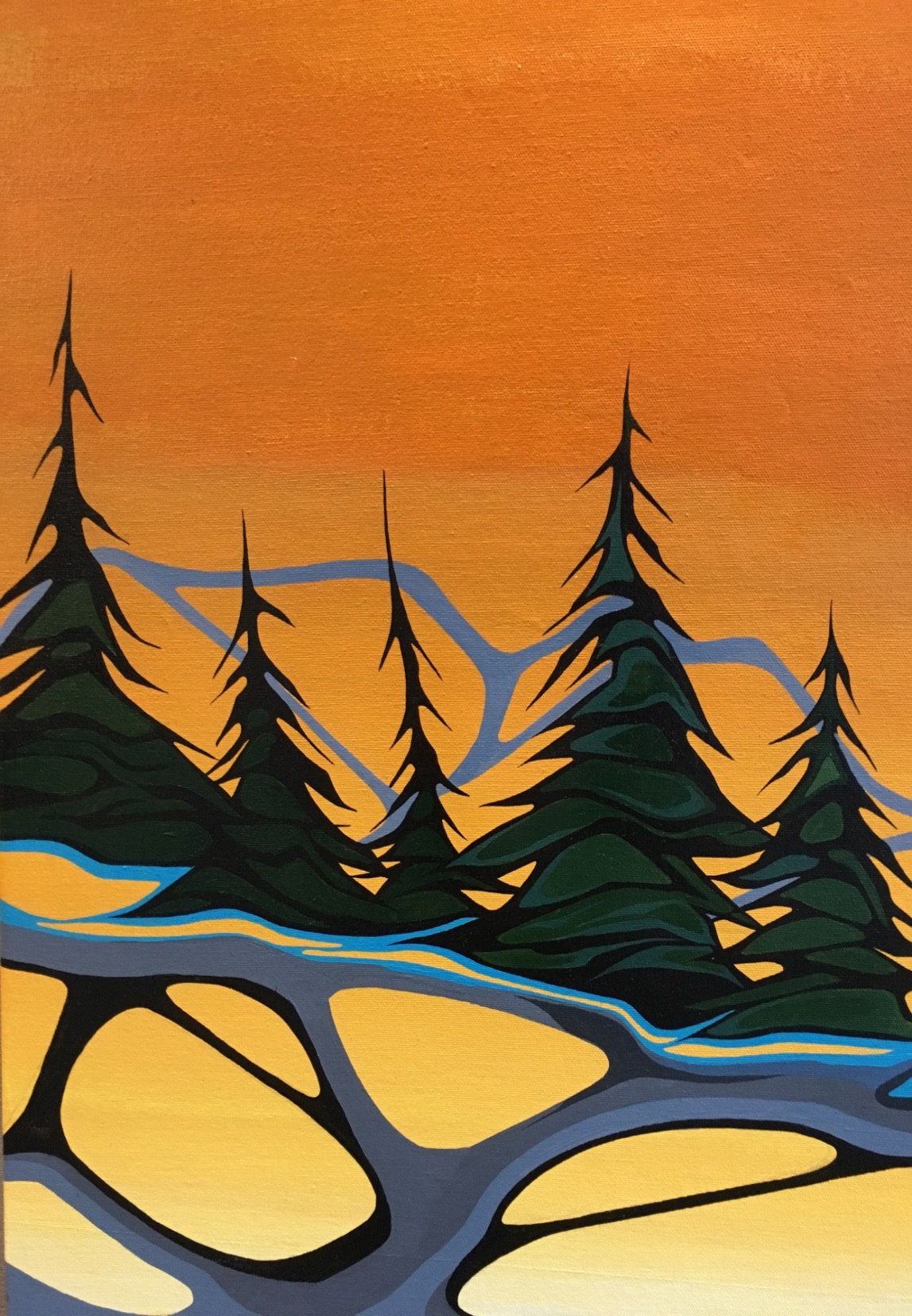 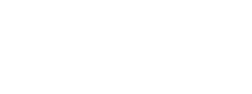 4) Meaningful consultation with First Nations on federal ELCC legislation
COO stated in its submission that it had not been consulted on Bill C-35 and had had zero input into the proposed legislation. 

COO and others called on Canada to meaningfully consult with First Nations rights holders on Bill C-35 to ensure that these perspectives are captured in Bill C-35 and taken into account in the implementation of Bill C-35.

Section 14(b) was amended to require the National Advisory Council to “consult broadly with individuals and organizations that have an interest in early learning and child care, including parents, the early childhood education workforce, child care providers, advocates and policy and research specialists, on matters relating to the Canada-wide early learning and child care system” [emphasis added].
13
Your sovereignty.   Your prosperity.   Our mission.
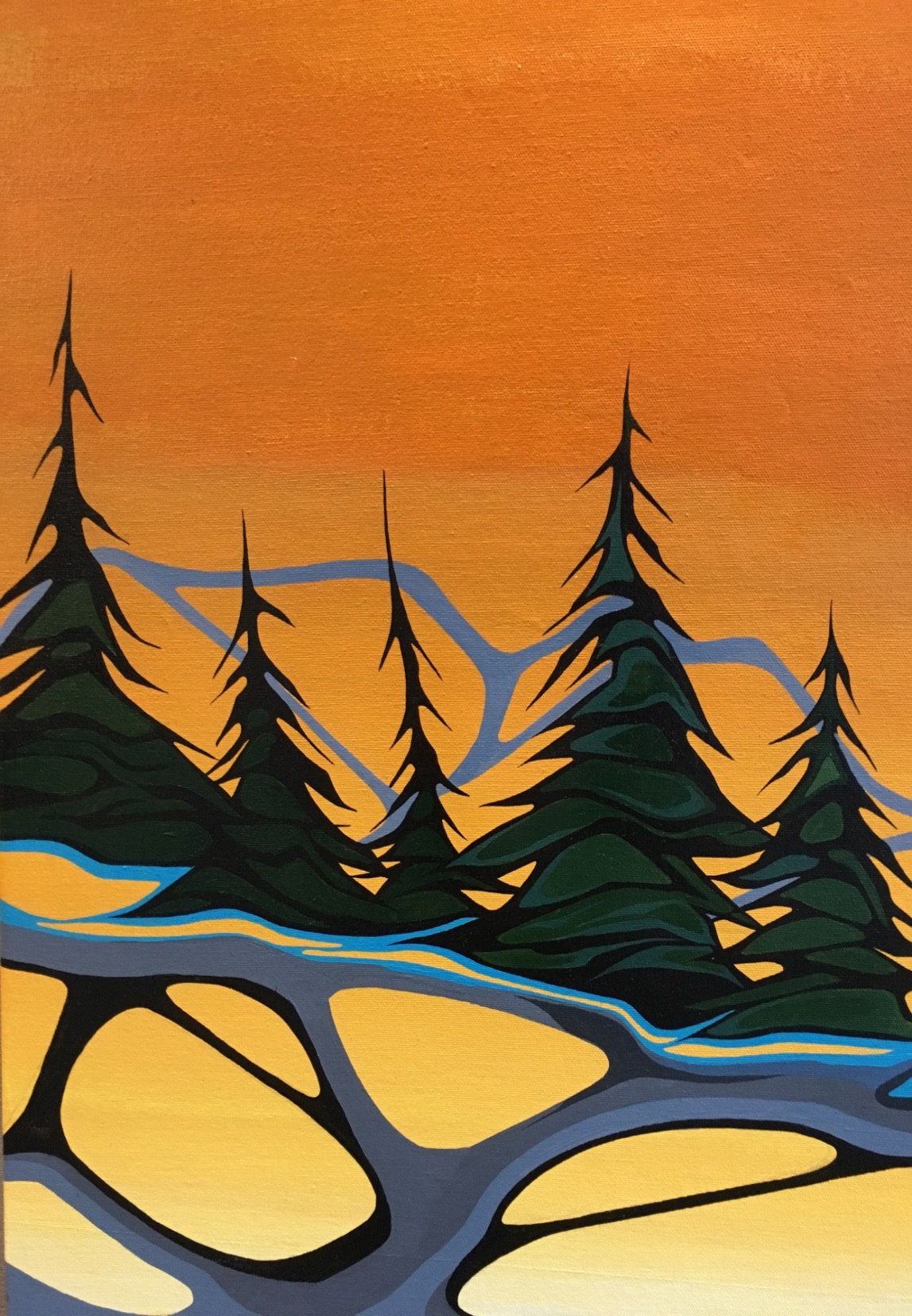 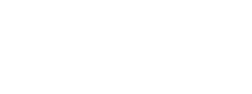 5) First Nation representation on the National Advisory Council on ELCC
COO called for a minimum of two spots to be reserved for First Nations individuals.

Section 11(1) was amended. Now, the Governor in Council will appoint members to the National Advisory on recommendation of the Minister, “having regard to the importance of having members who are representative of the diversity of Canadian society, including Indigenous peoples …” [emphasis added].
14
Your sovereignty.   Your prosperity.   Our mission.
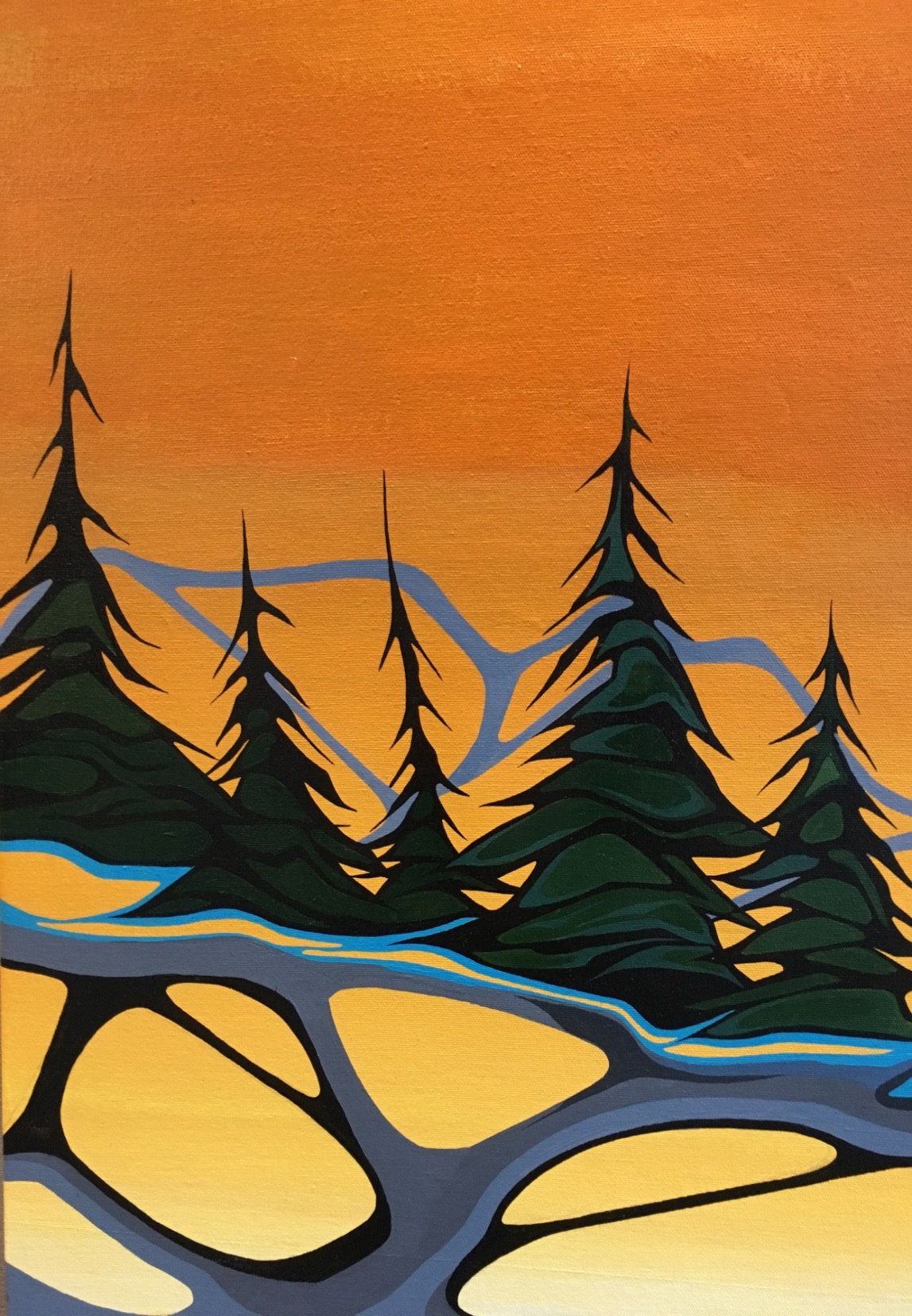 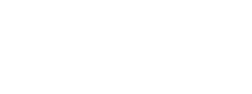 6) Free, prior, and informed consent of First Nations
COO submitted that Canada must uphold its commitment to upholding the right of Indigenous peoples to be consulted in order to obtain their free, prior, and informed consent (“FPIC”), as affirmed in UNDRIP and the United Nations Declaration on the Rights of Indigenous Peoples Act, before making Bill C-35 law.  

COO drew attention to the fact that one of the stated purposes of Bill C-35 is to “contribute to the implementation of the United Nations Declaration on the Rights of Indigenous Peoples”

Bill C-35 was amended in 2 places to acknowledge Canada’s commitment to FPIC.
15
Your sovereignty.   Your prosperity.   Our mission.
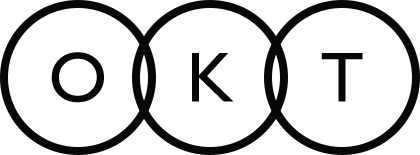 Jessie Stirling | jstirling@oktlaw.com